Scripture Reading: John 16:33
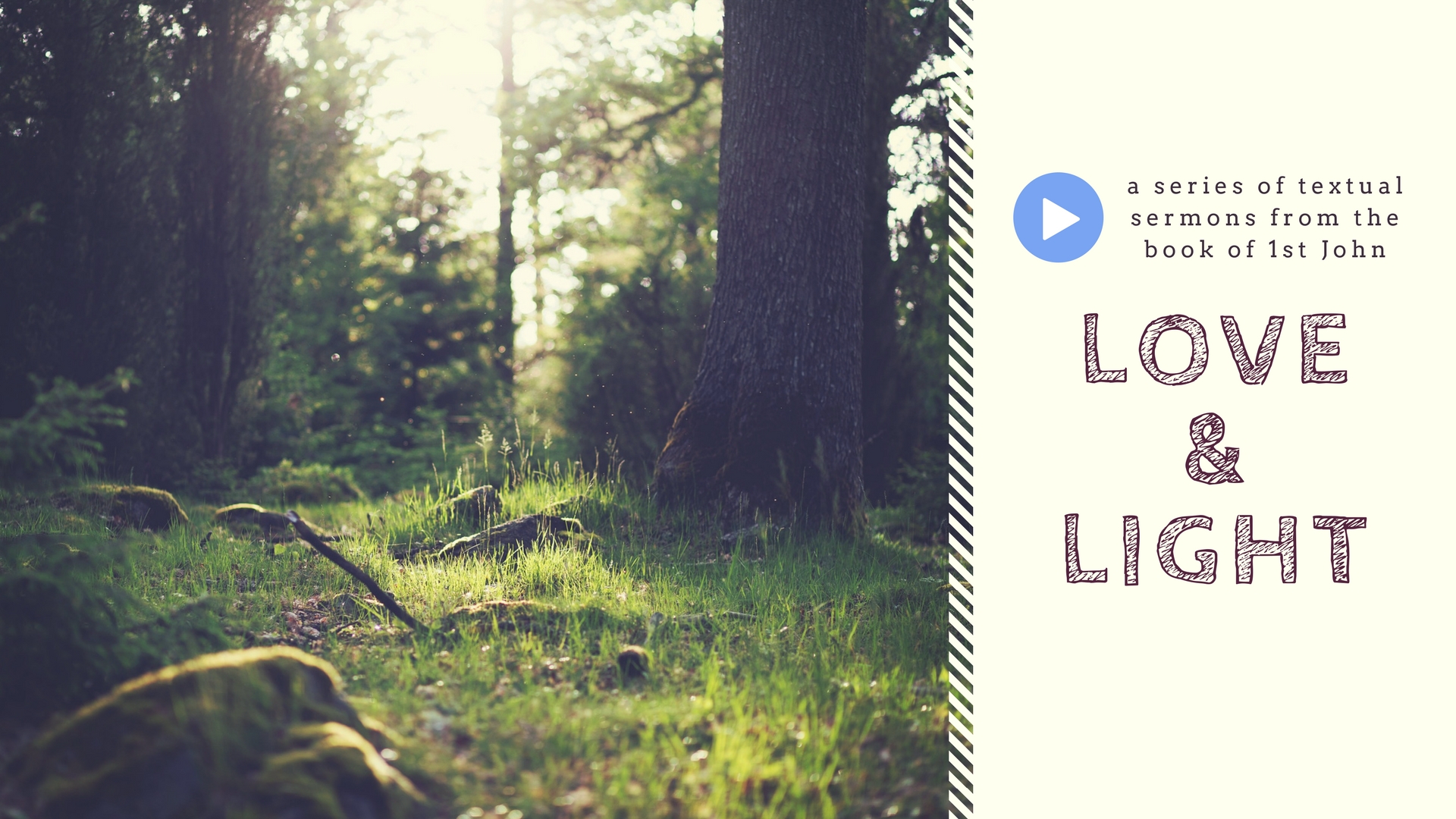 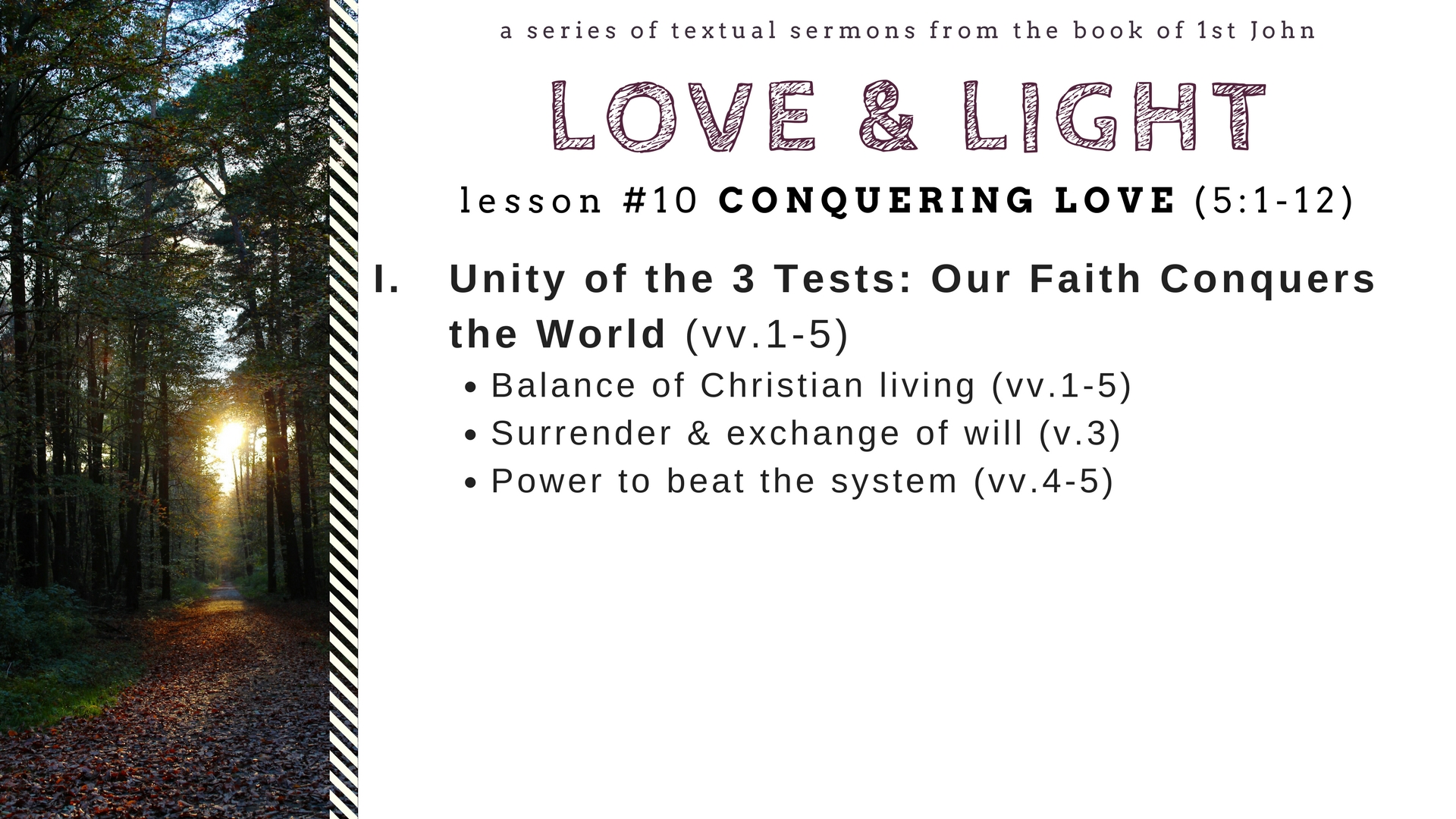 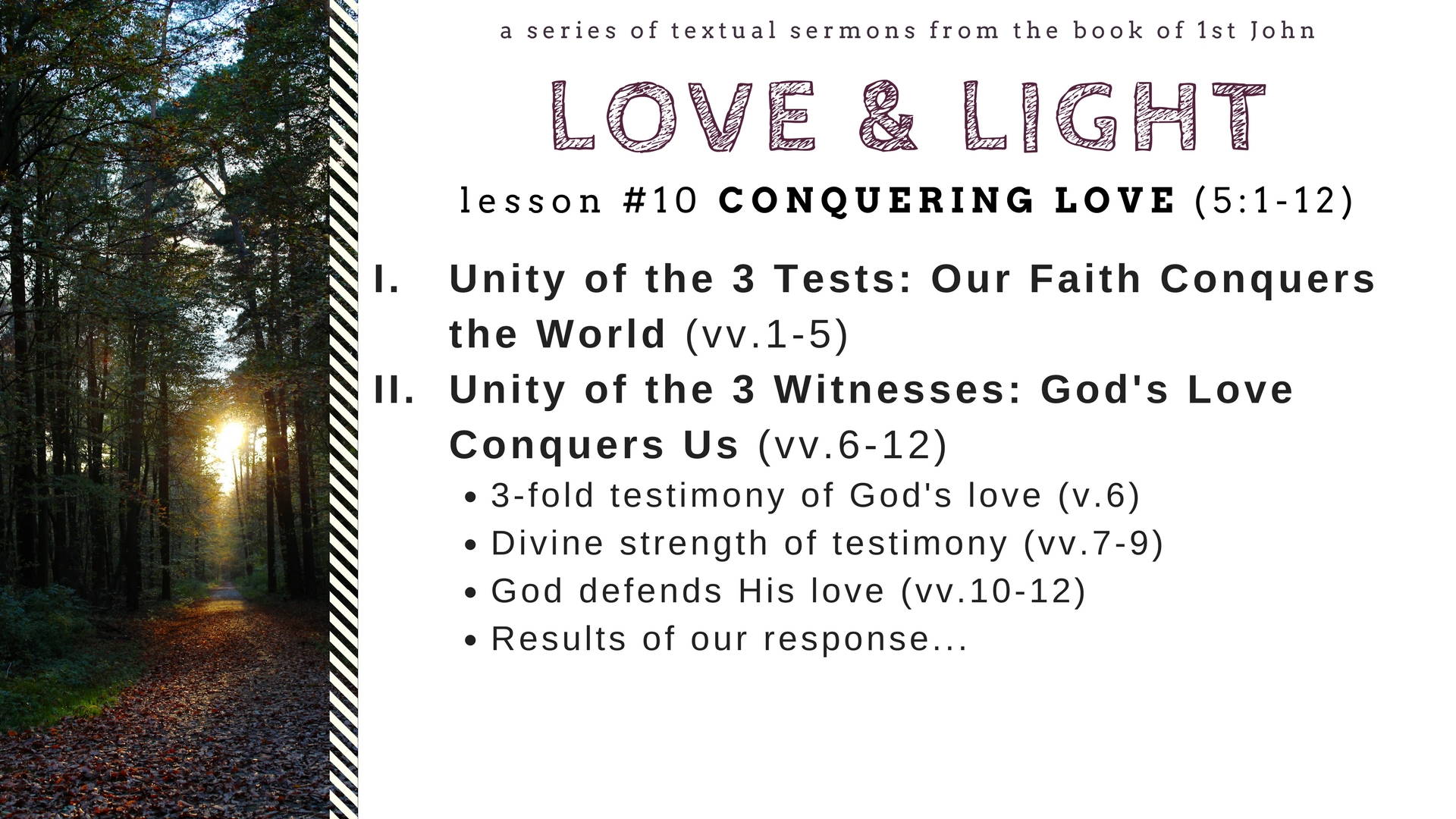